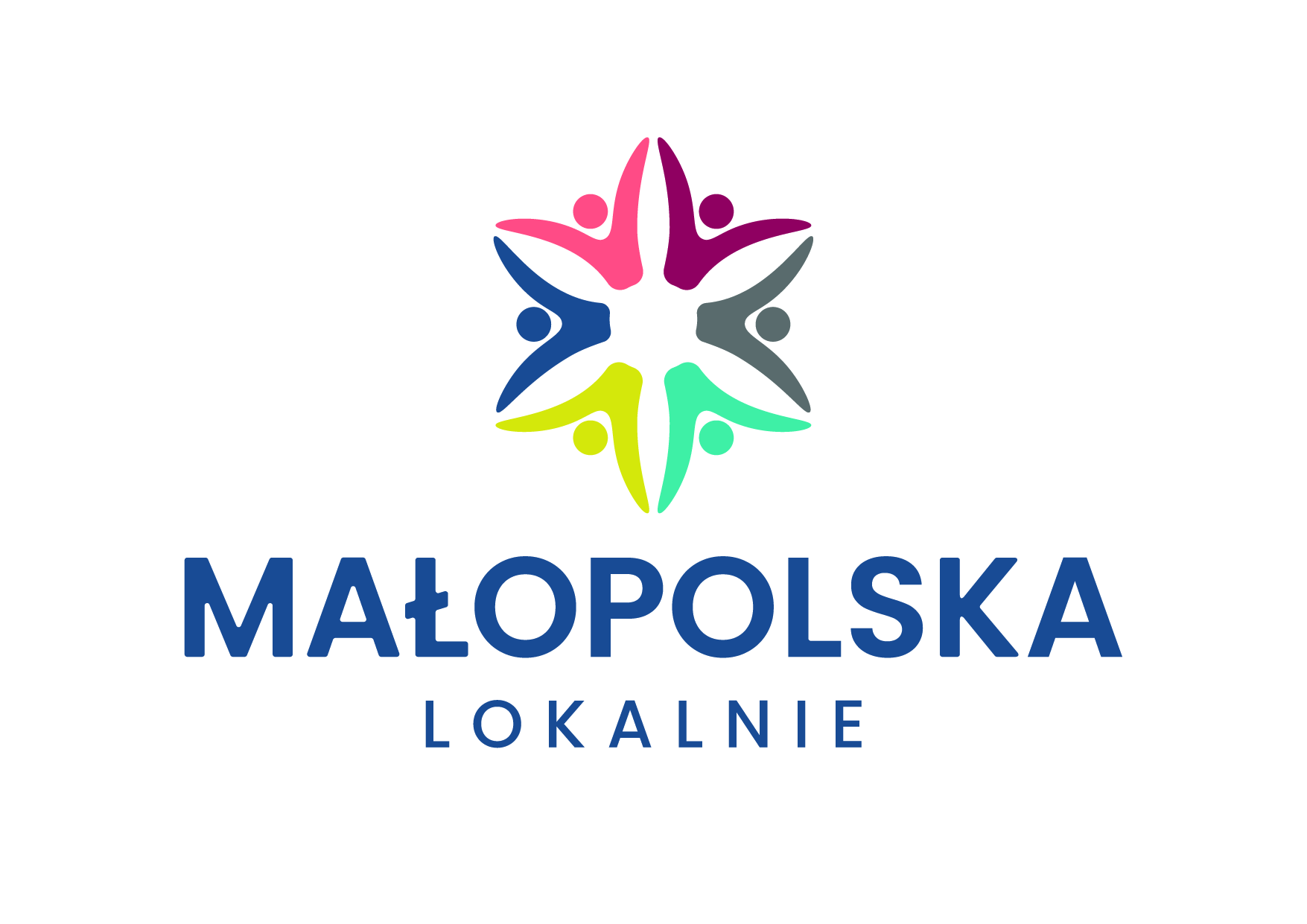 WZÓR SLAJDÓW NA PREZENTACJE PRZED KOMISJĄ KONKURSOWĄ PROJEKTÓW SPOŁECZNYCH
Dlaczego chcemy zrobić nasz projekt? Jaka jest nasza motywacja?
Dlaczego to właśnie my mamy dostać dofinansowanie? Co wyróżnia nasz projekt?
W jakim zakresie będziemy współpracować z lokalnymi instytucjami i wolontariuszami?
Jak będziemy promować nasz projekt na wszystkich jego etapach (rekrutacja, działania, rezultaty, udział w konkursie na najciekawszą inicjatywę)?
Jak zaprezentujemy swój projekt w konkursie na najciekawszą inicjatywę?
Dlaczego pokazane w budżecie koszty są niezbędne do realizacji projektu?